EUDAT
Towards a pan-European Collaborative Data Infrastructure
Ari Lukkarinen
CSC - IT Center for Science, Finland
APA Conference, November 7th, 2012
[Speaker Notes: CSC : Finnish national ICT center for science
Established 1971, 250 employees
Non-profit company, shares owned by Finnish state]
CSC – IT Center for science
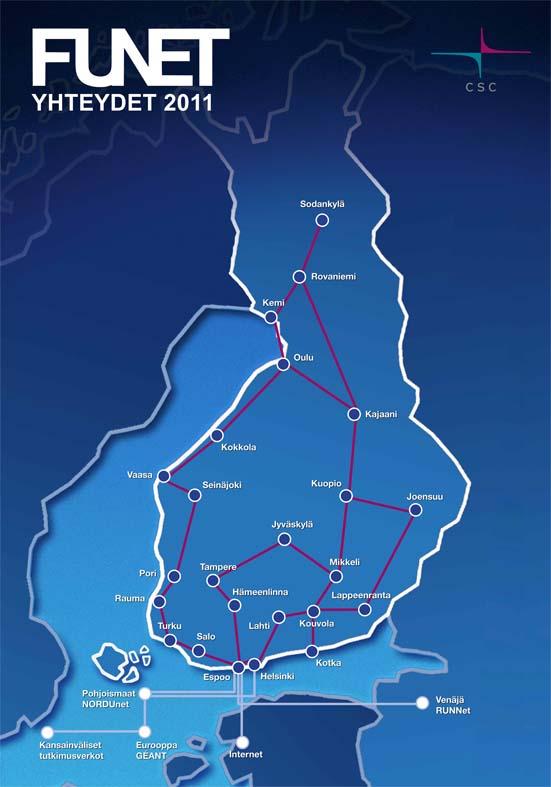 Finnish national ICT center for science
Established 1971
250 employees
Non-profit limited company, shares owned by Finnish state
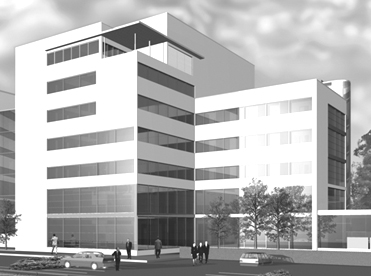 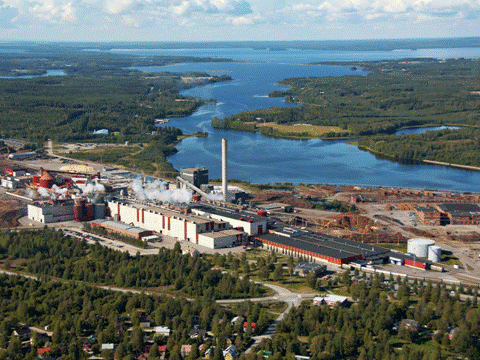 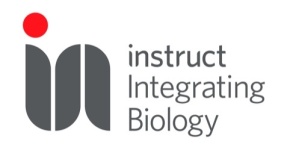 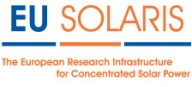 Research Infrastructures
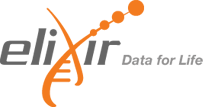 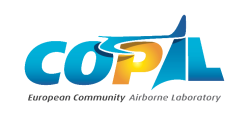 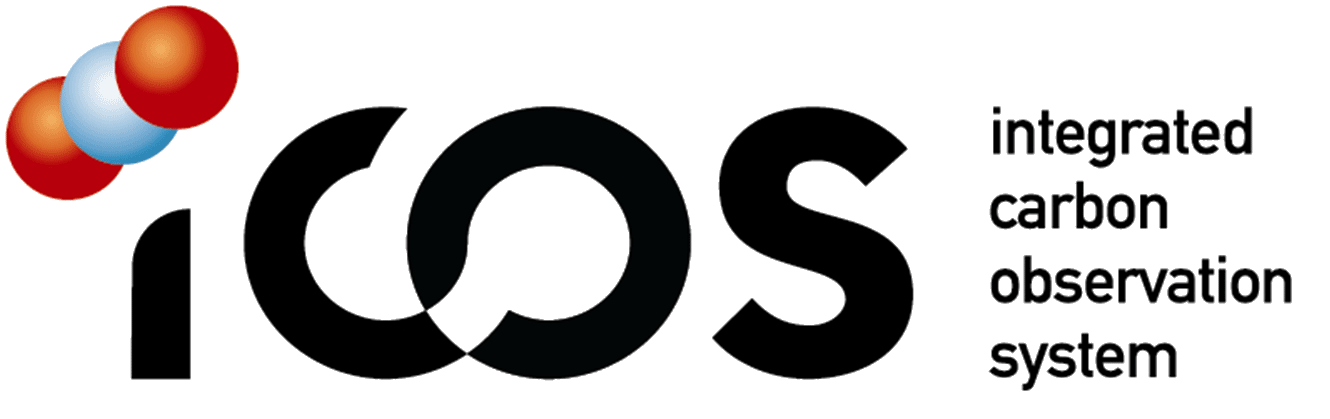 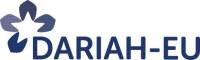 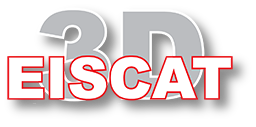 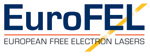 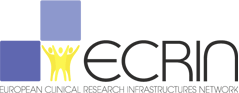 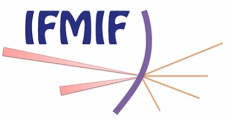 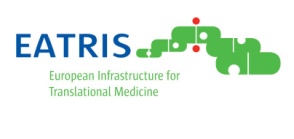 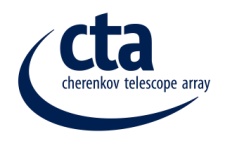 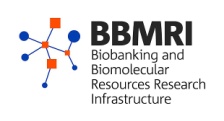 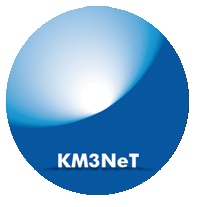 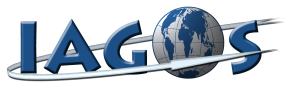 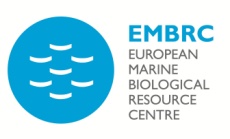 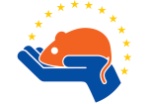 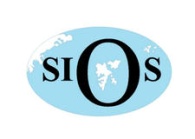 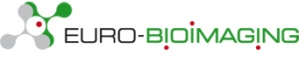 Research Infrastructure trends:
 Internationalisation
 Diversification
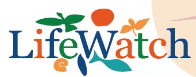 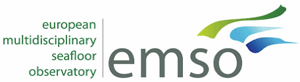 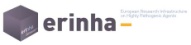 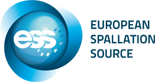 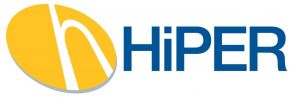 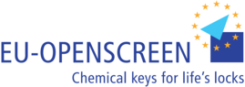 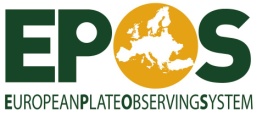 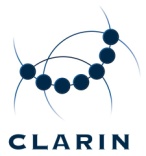 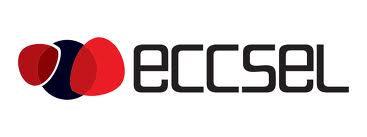 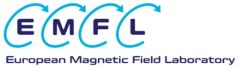 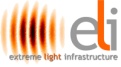 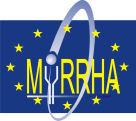 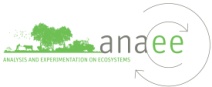 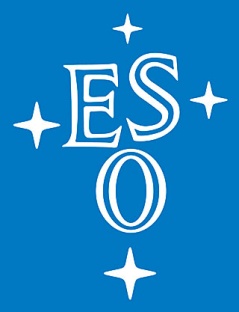 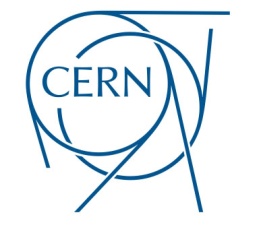 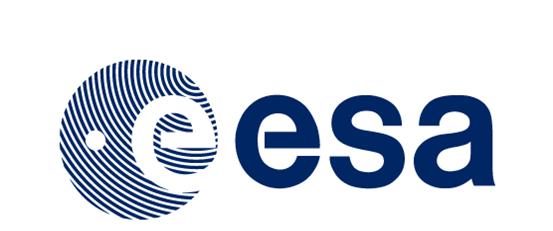 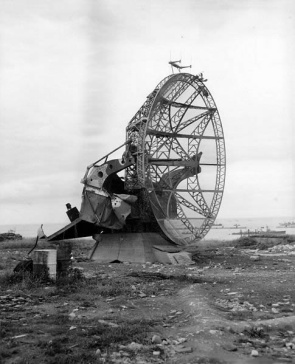 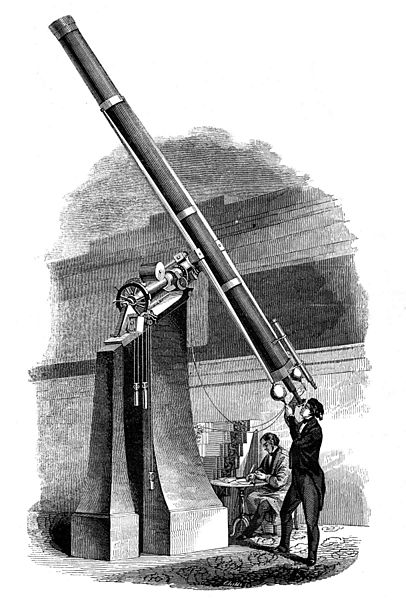 European Ris:
 Around 500
 € 100 billion investment
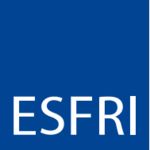 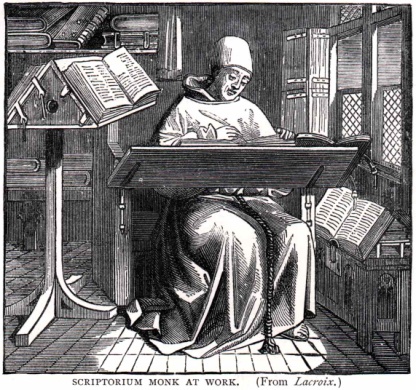 middle age          19th century          20th century                       21st century
3
[Speaker Notes: Middle age: Individual persons, monks, noblemen, rich individuals able to do research
Later: research equipment become larger and more expensive. Most expensive research HW in CERN. Researchers started forming communities.
Number of RIS impossible to define accurately, but one estimate is of the order of 500.
Europe invest a lot to research. Could we do it more effectively ? What is common to all modern research activities ?]
If there are hundreds of Research Infrastructures, how many different data management systems are feasible?
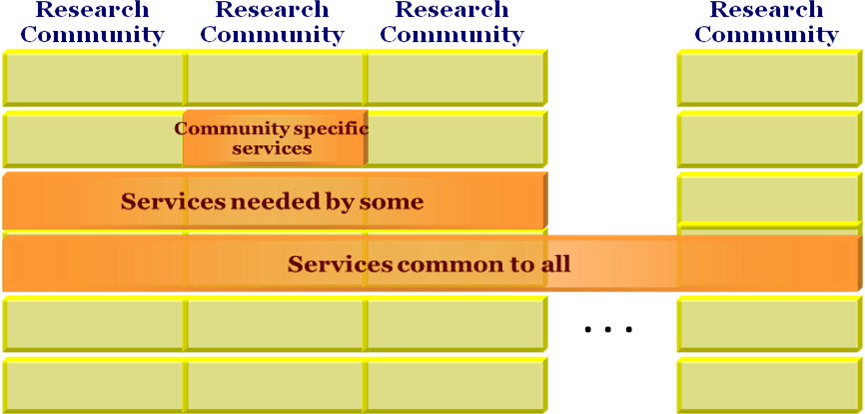 4
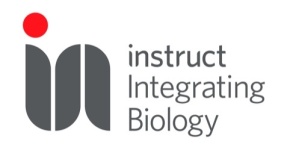 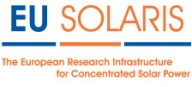 Data trends
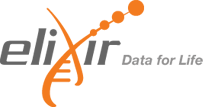 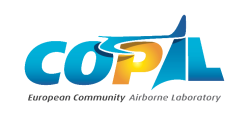 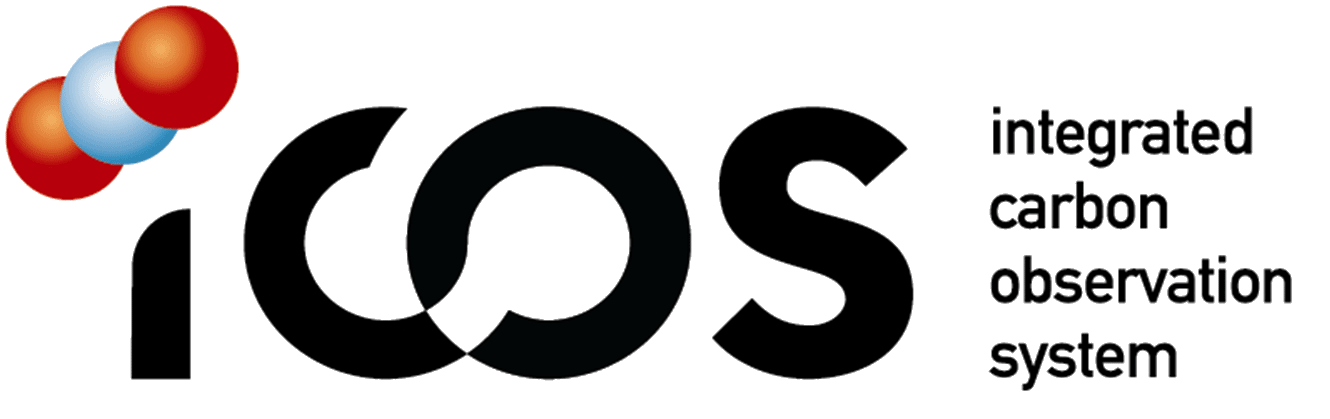 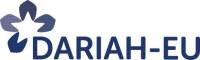 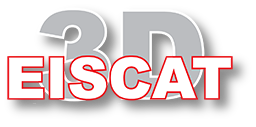 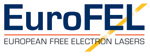 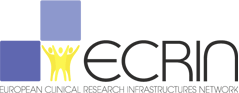 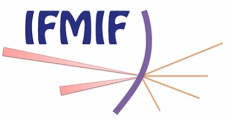 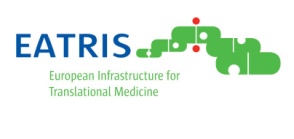 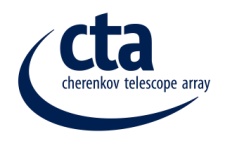 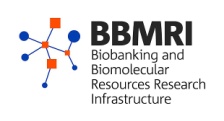 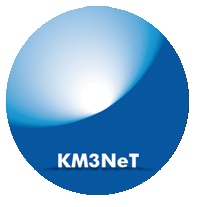 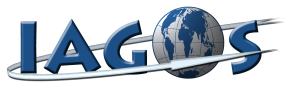 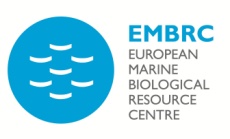 Zettabytes
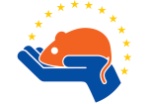 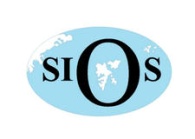 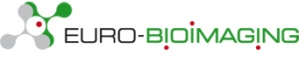 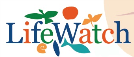 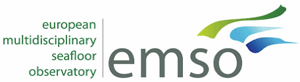 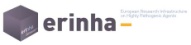 Exabytes
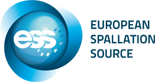 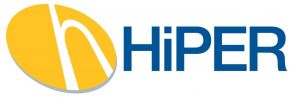 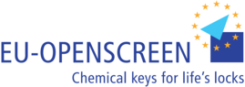 Exponential growth
Petabytes
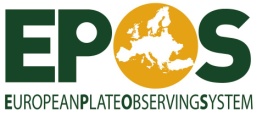 Where to store it?
How to find it?
How to make the most of it?
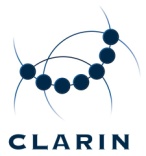 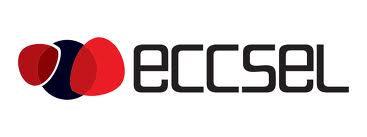 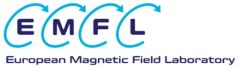 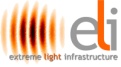 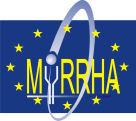 Terabytes
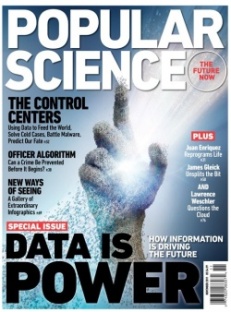 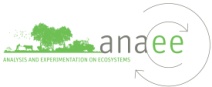 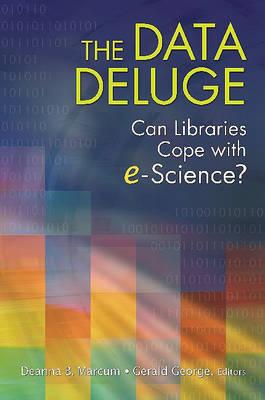 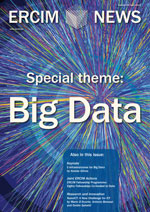 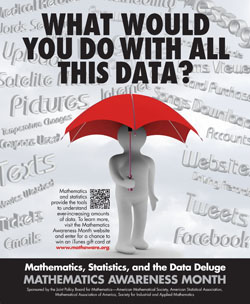 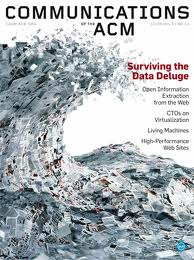 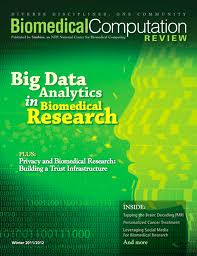 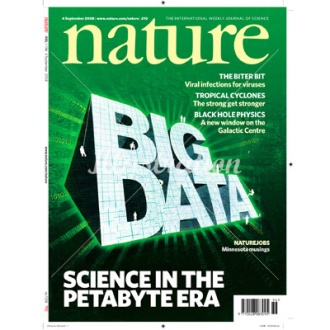 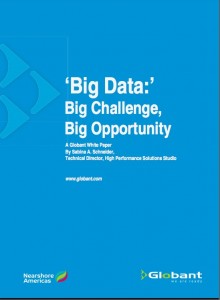 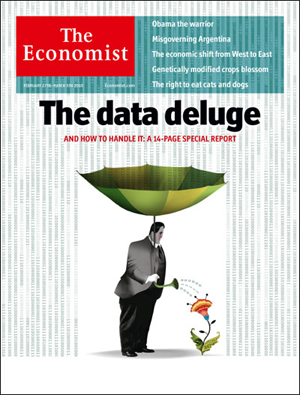 Gigabytes
Increasing complexity and variety
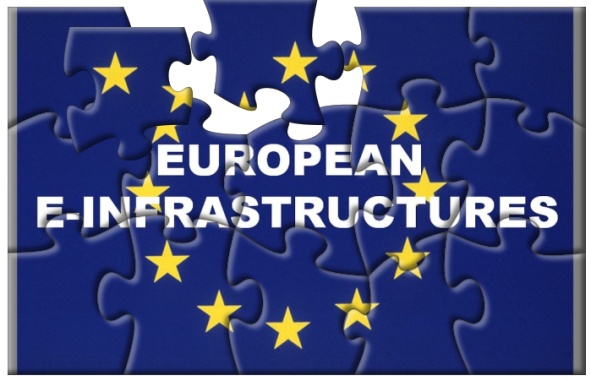 5
[Speaker Notes: Data:
Lot of it. CSC traditional HPC customers, moderate growth rate. Growth rate of the order of 100%/2yrs.
Data generators:
Measurement technology.
Cheap CPU and  storage (computing power doubled every 17 months, HD storage price erosion 25% /year.
Analog to digital conversions. 
New customers: CERN, audiovisual material, biomedical data
New approach to reseach. Tools for large scale data analysis (Hadoop, noSQL, cloud computing) (google, facebook)
Problem is the same for all RIS and for all datacenters – everyone benefits from co-operation.]
Collaborative Data Infrastructure
 -A framework for the future? -
User functionalities, data capture & transfer, virtual research environments
Data 
Generators
Users
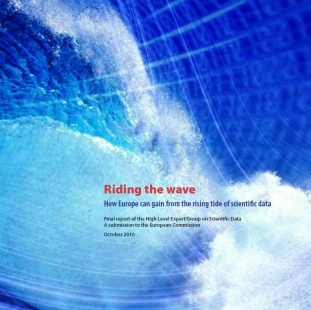 Trust
Data discovery & navigation, workflow generation, annotation, interpretability
Community Support Services
Data Curation
Persistent storage, identification, authenticity, workflow execution, mining
Common Data Services
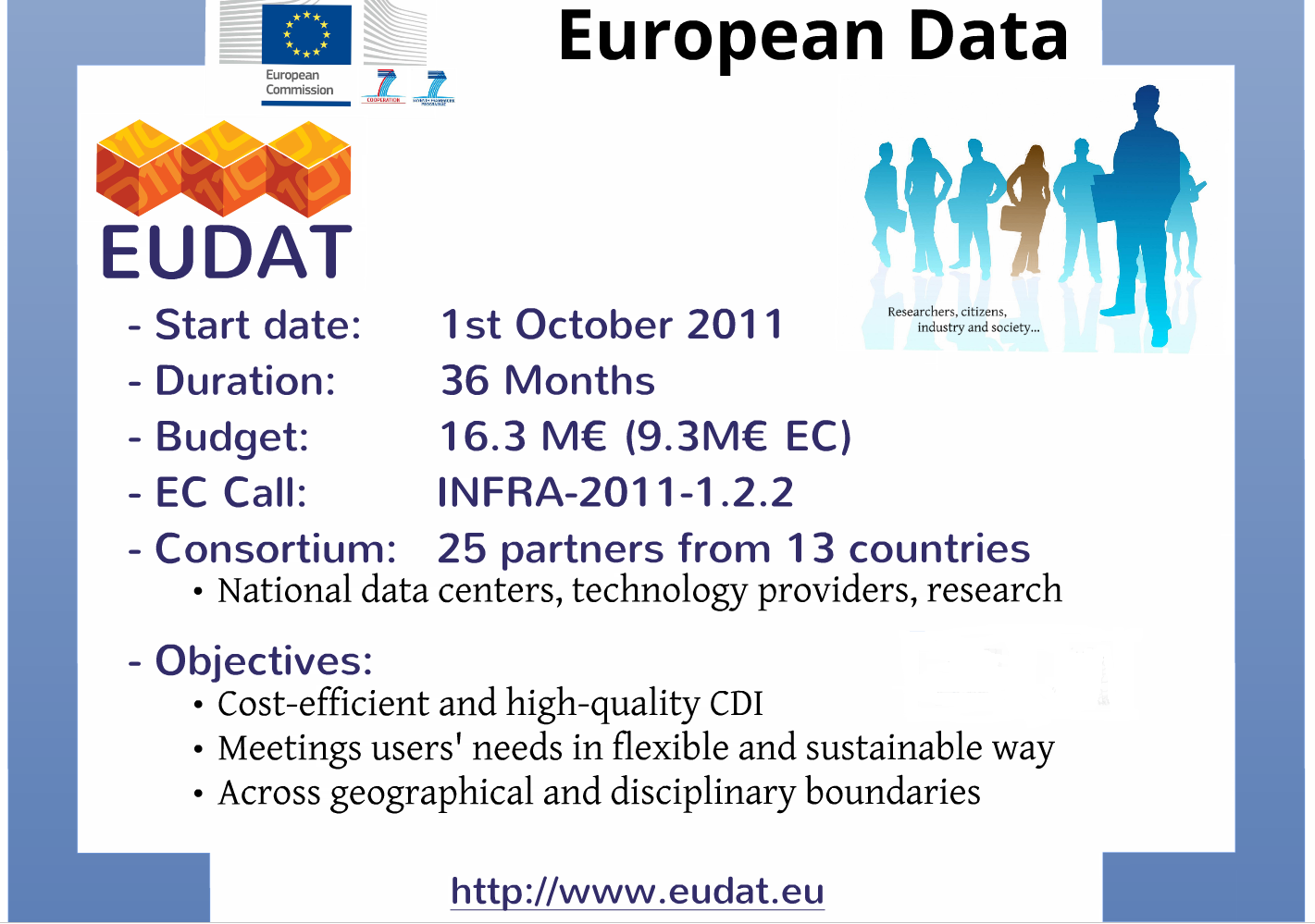 7
[Speaker Notes: BIG project, partners invest also own money, about 150 persons involved]
Consortium
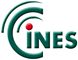 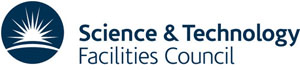 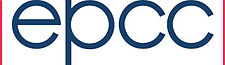 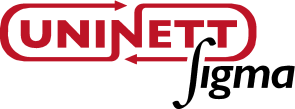 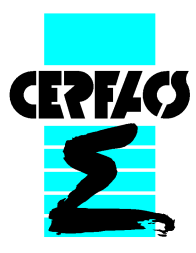 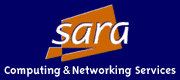 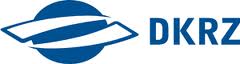 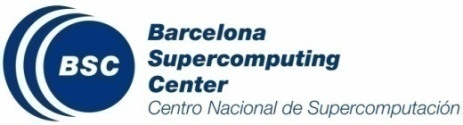 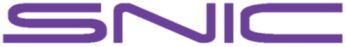 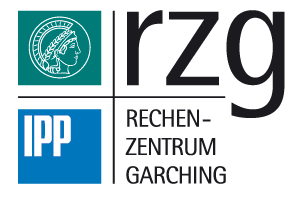 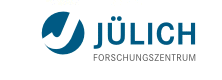 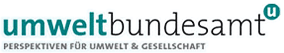 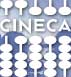 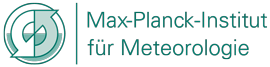 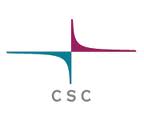 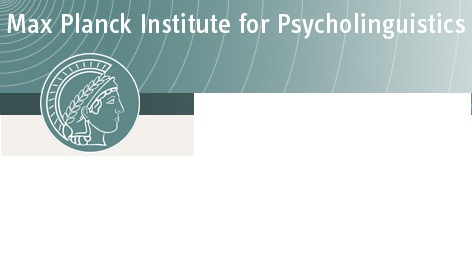 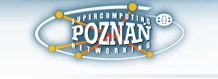 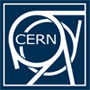 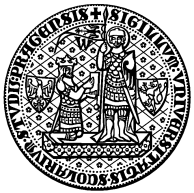 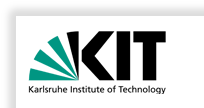 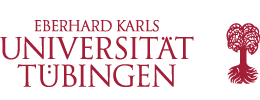 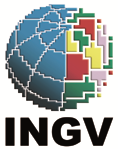 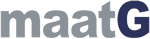 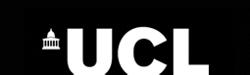 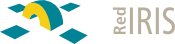 8
Five research communities on Board
EPOS: European Plate Observatory System
CLARIN: Common Language Resources and Technology Infrastructure
ENES: Service for Climate Modelling in Europe
LifeWatch: Biodoversity Data and Observatories
VPH: The Virtual Physiological Human

All share common challenges:
Reference models and architectures
Persistent data identifiers
Metadata management
Distributed data sources
Data interoperability
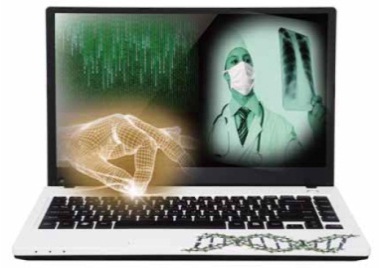 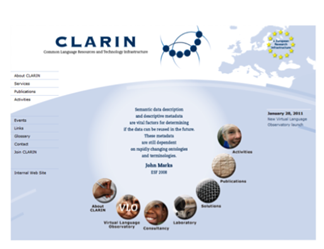 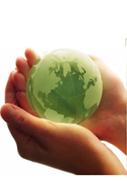 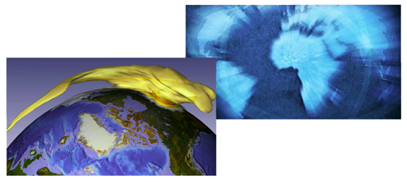 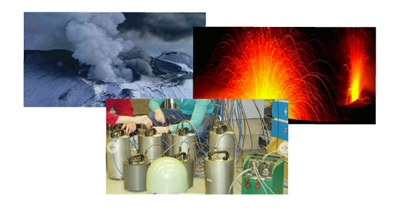 9
[Speaker Notes: Project partners represent the data scientists in these consortia. EPOS – data and observatories for earthquakes, volcanoes, tectonics – based on sensor data. CLARIN – making language resources and technology usable ENES – simulations of the climate system using HPC Lifewatch – biodiversity research VPH – biomedical modelling and simulation of the human body]
Communities ↔ Data Centers
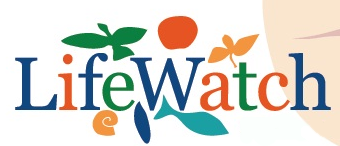 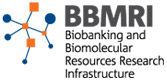 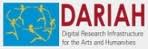 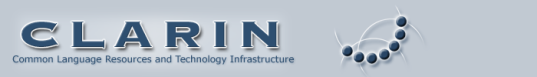 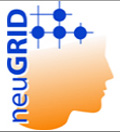 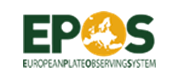 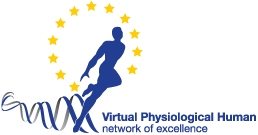 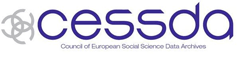 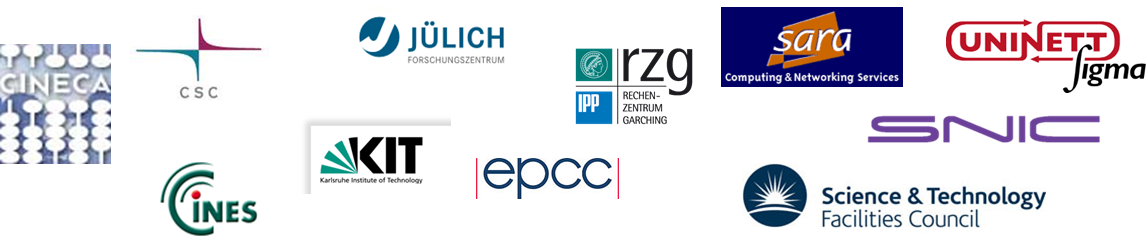 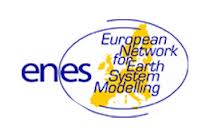 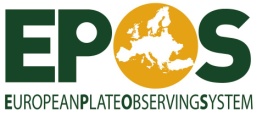 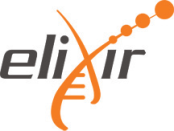 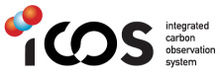 Requirements, service cases
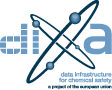 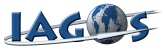 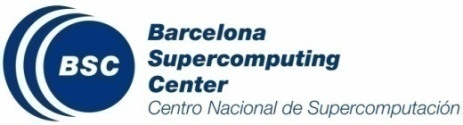 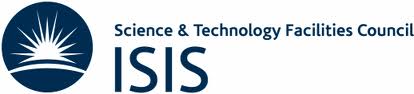 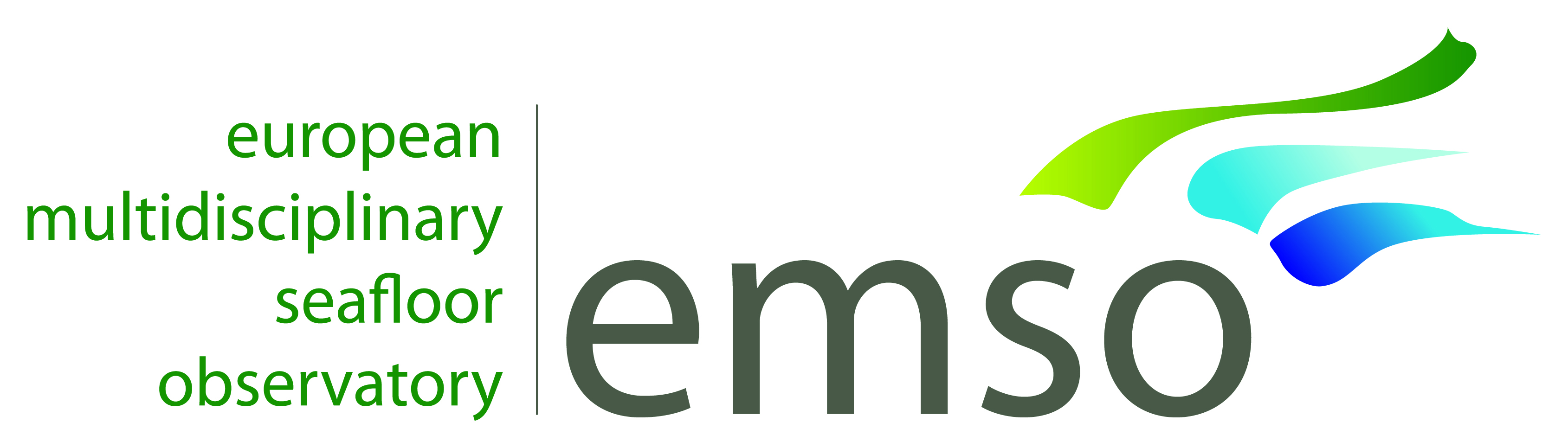 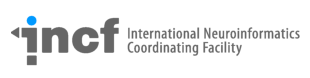 Technology appraisal & matching
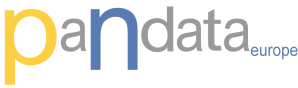 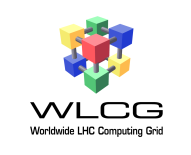 Service provision
[Speaker Notes: Requirements and service cases from scientific communities.
Use this information and plan and implement a system fullfilling requirements.]
Building Blocks of the CDI
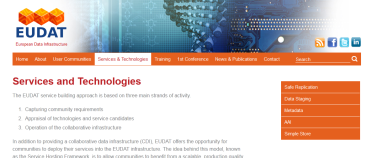 EUDAT Portal
Integrated APIs and harmonized access to EUDAT facilities
Metadata Catalogue
AAI
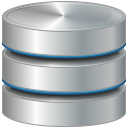 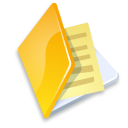 Network of trust among authentication and authorization actors
Aggregated EUDAT metadata domain.
Data inventory
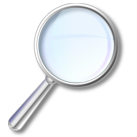 Data Staging
Safe Replication
Simple Store
Dynamic replication to HPC workspace for processing
Data curation and access optimization
Researcher data store (simple upload, share and access)
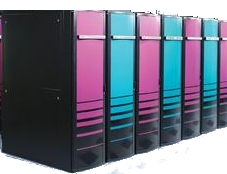 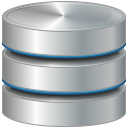 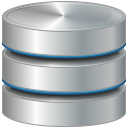 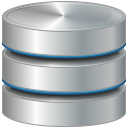 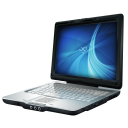 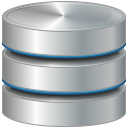 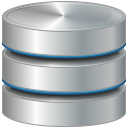 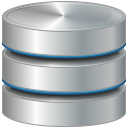 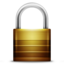 Infrastructure – first pilots
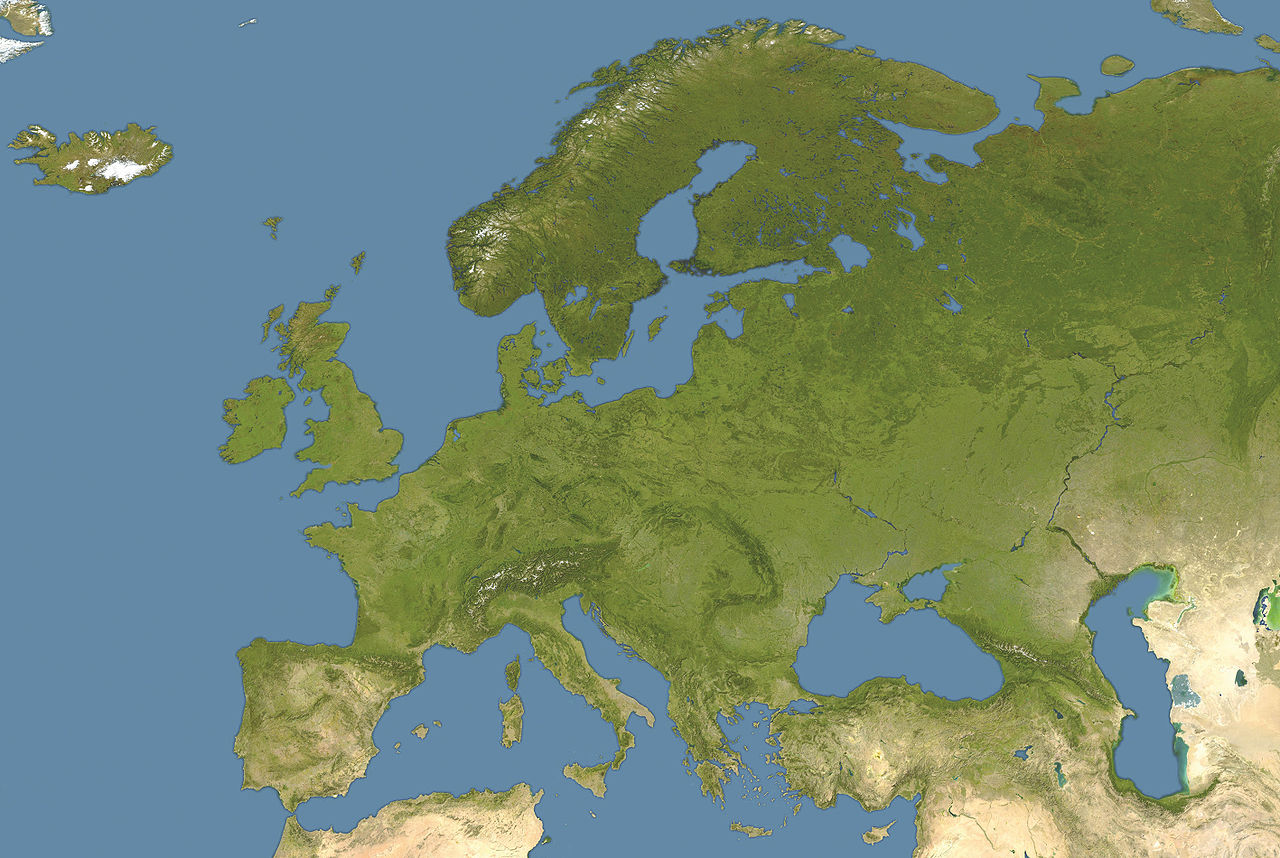 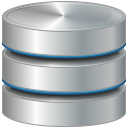 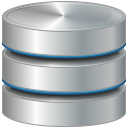 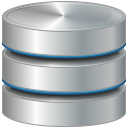 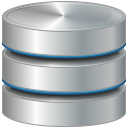 ENES
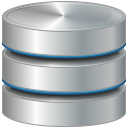 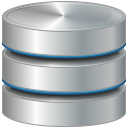 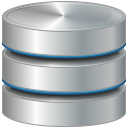 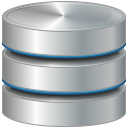 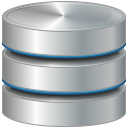 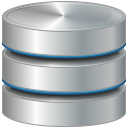 VPH
CLARIN
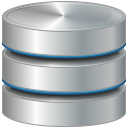 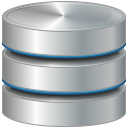 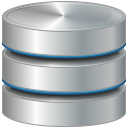 EUDAT service provider
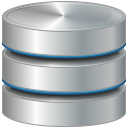 Lifewatch
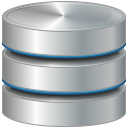 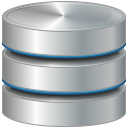 Community service provider
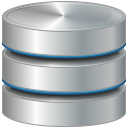 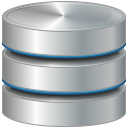 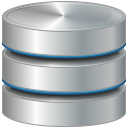 Safe Replication
Data staging
EPOS
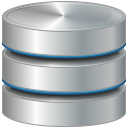 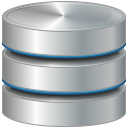 Hierarchy of data needs
Value creation, though openness and sharing…
… relies on more basic 
data needs being 
met
first
LSDMA Symposium
[Speaker Notes: Maslow’s hierarchy of needs –psychology model of a hierarchy of human needs starting with the most fundamental. Man can’t achieve full potential unless fundamental needs are met.
Main motivation for a collaborative data infrastructure comes from the belief that sharing and combining data will allow European researchers to work together to tackle societal challenges]
Global Collaboration
Research Communities
E-Infrastructures
PRACE, EGI, DANTE, HELIX NEBULA, …
Funders
EC, National Governments
Research Organisations
ESFRI, Eiroforum, etc.
International Actors
CODATA, RDA, iCORDI
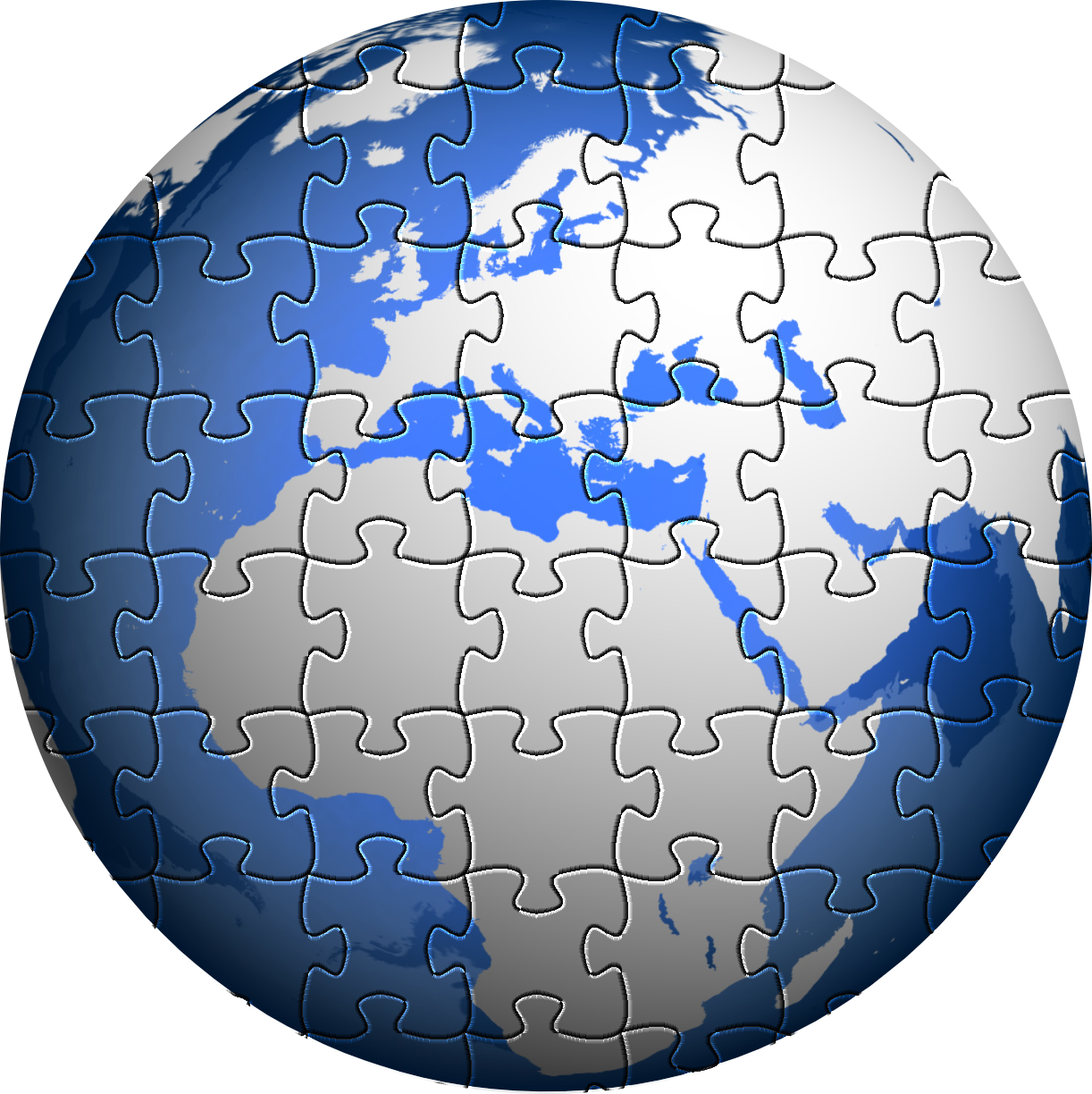 Global collaboration: iCORDI and RDA
15
Who’s Involved in iCORDI
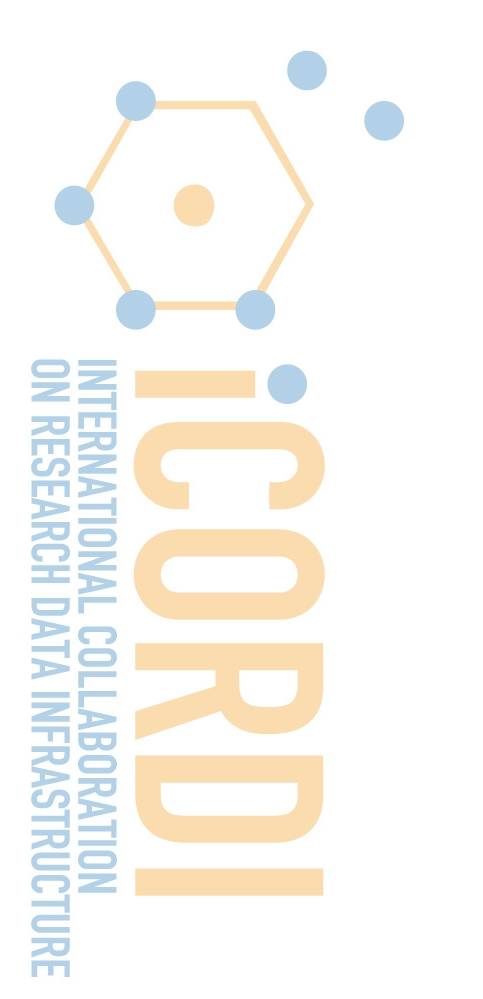 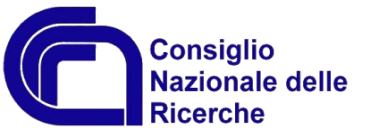 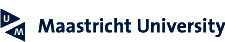 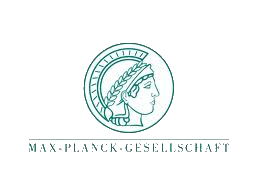 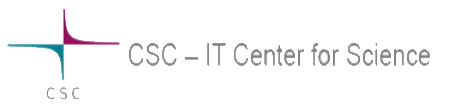 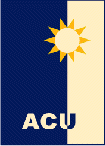 Association of Commonwealth
Universities
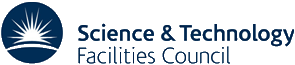 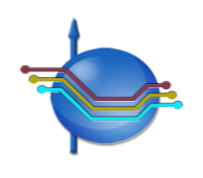 Athena-Research and
Innovation Center in
Information, Communication 
and Knowledge Technologies
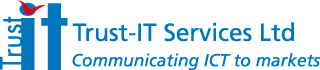 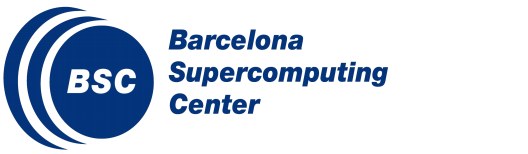 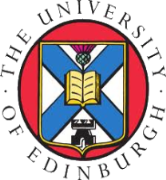 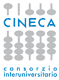 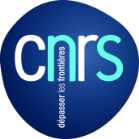 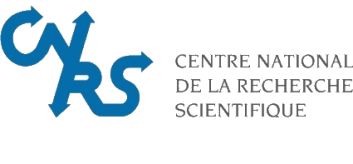 icordi-info@postit.csc.fi | www.icordi.eu
16
Contacts iCORDI, RDA
www.icordi.eu
www.rd-alliance.org
17
National Collaboration
Tier 1 
International data services
Tier 2
National data services
Tier 3
Institutions  (Universities & Institutes)
Tier 4 
“Small science” researchers  & research groups
EUDAT
18
* [Science as an Open Enterprise]
[Speaker Notes: Project partners represent the data scientists in these consortia. EPOS – data and observatories for earthquakes, volcanoes, tectonics – based on sensor data. CLARIN – making language resources and technology usable ENES – simulations of the climate system using HPC Lifewatch – biodiversity research VPH – biomedical modelling and simulation of the human body]
Example - National Collaboration
TTA:
National research data repository

KDK – PAS 
National digital library – long term preservation
National Tier-2 data service
19
[Speaker Notes: Used to be separate projects, but now a decision has been made to use same building blocks for both services.]
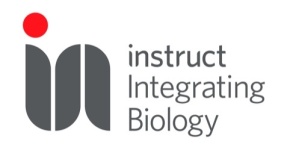 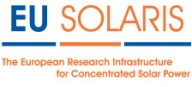 Research infrastructures + Tier 2
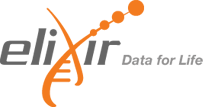 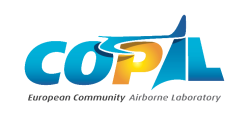 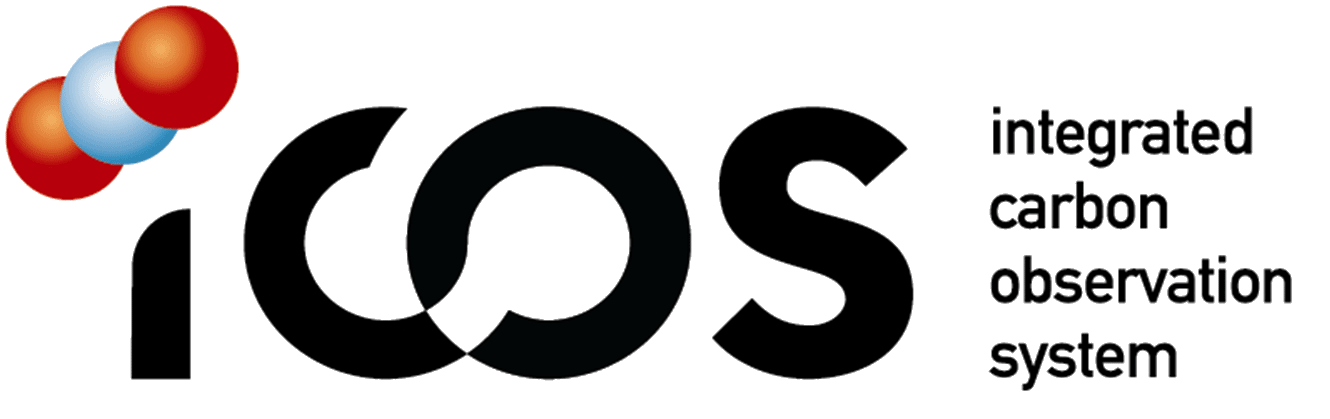 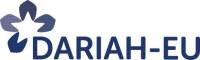 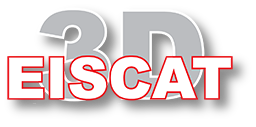 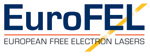 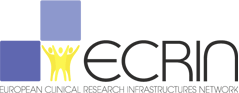 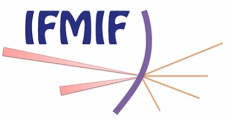 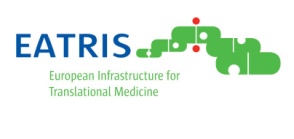 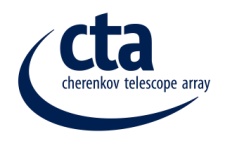 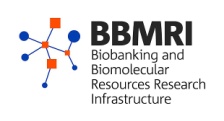 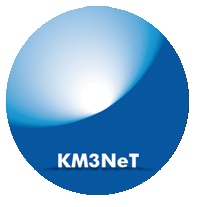 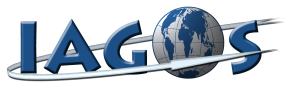 Common metadata model
Common mechanism to harvest metadata
Common AAI mechanisms
Common mechanisms to move data
Trust
Common practises for data management
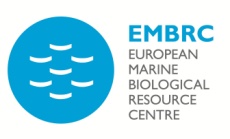 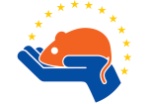 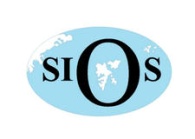 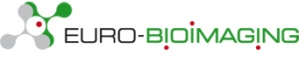 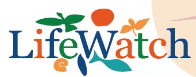 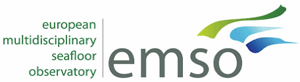 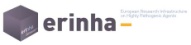 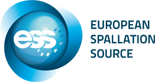 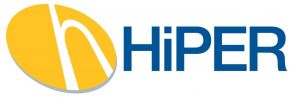 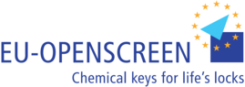 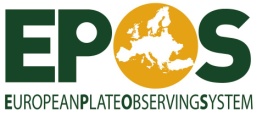 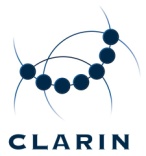 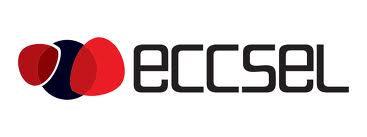 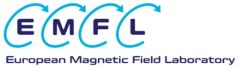 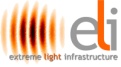 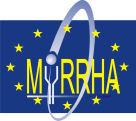 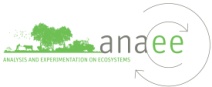 + TTA/KDK-PAS, +others
20
[Speaker Notes: National Tier-2 level should kept in mind. 
We need common building blocks and practices  - and trust.]
Conclusions
There is a growing need to manage data
EUDAT has completed the first year of the project with promising progress
Service development: Metadata catalogue, AAI, Data staging, Safe replication, Simple store, EUDAT portal
Active collaboration with user communities
Current work concentrates mostly on building blocks. 
Discussion about processes and practices started.
Collaborative Data Infrastructure in Europe is developing, national and international collaboration is also needed.
21
[Speaker Notes: What has not been done yet: 
OAIS practices]
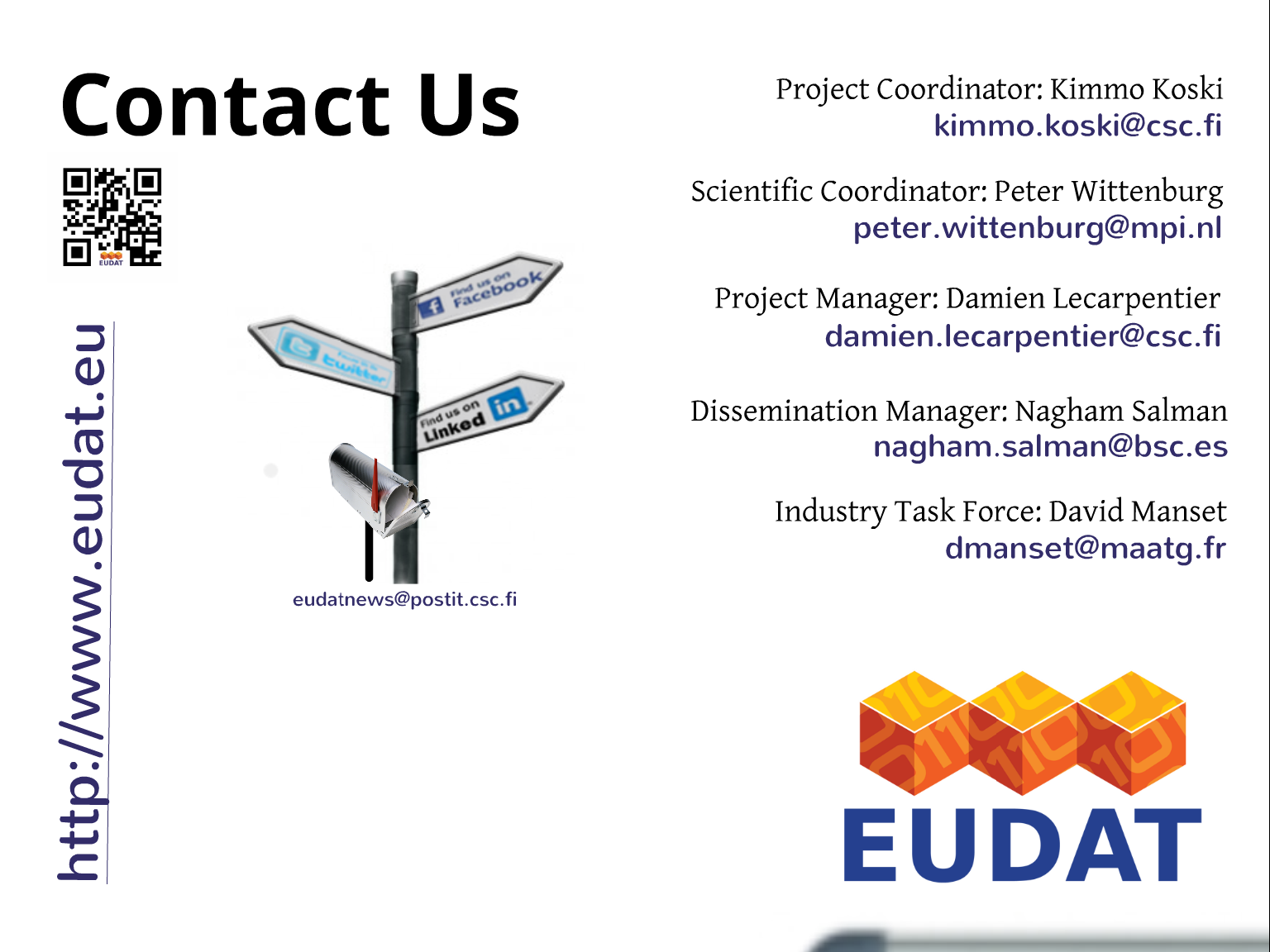 eudat-info@postit.csc.fi
Author: Ari Lukkarinen
ari.lukkarinen@csc.fi
22